Self-introduction
Junsang Hwang, Seoul National University
Junsang Hwang
Senior undergraduate student of Seoul National University, located at Seoul, South Korea.
Department of Physics & Astronomy
Will graduate on August 29th this year
Self-Introduction
Seoul National University
At J-PARC
Will participate muon g-2 experiment project at J-PARC
g is the gyromagnetic ratio of the particle known to be a little larger than 2
Experiments results show some discrepancy from Standard Model calculation
J-PARC is planning to measure the value
At J-PARC
Measure ambient magnetic field at J-PARC H2 site muon source chamber
Build a feedback system to suppress ambient magnetic field 
Important for keeping muon trajectory & spin polarization under control since the measuring unit is ppb
Magnet field fitting
Linear Regression
Error average about 1-2uT 
Singular point at Bx data (error larger than 10uT)
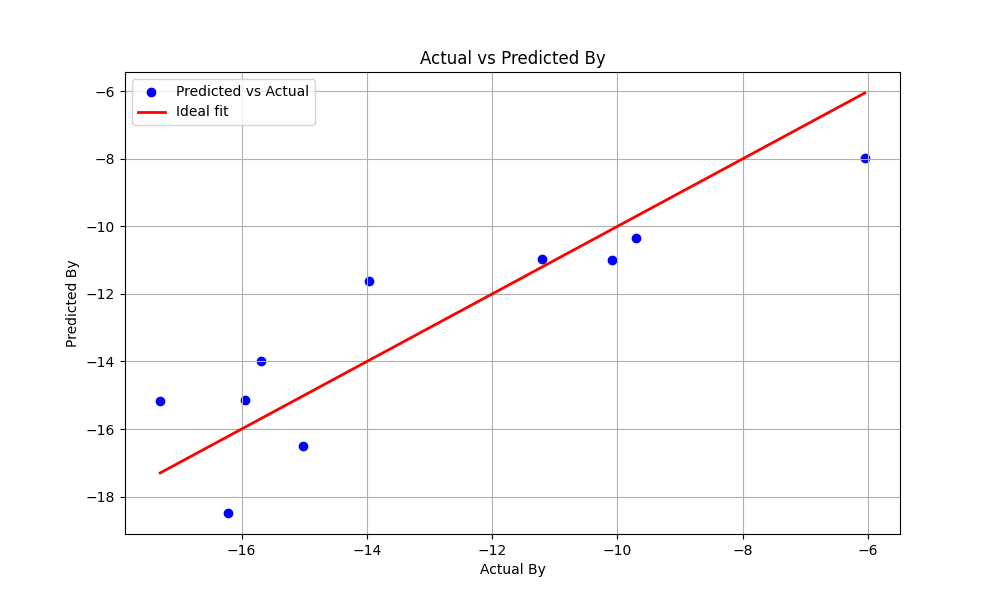 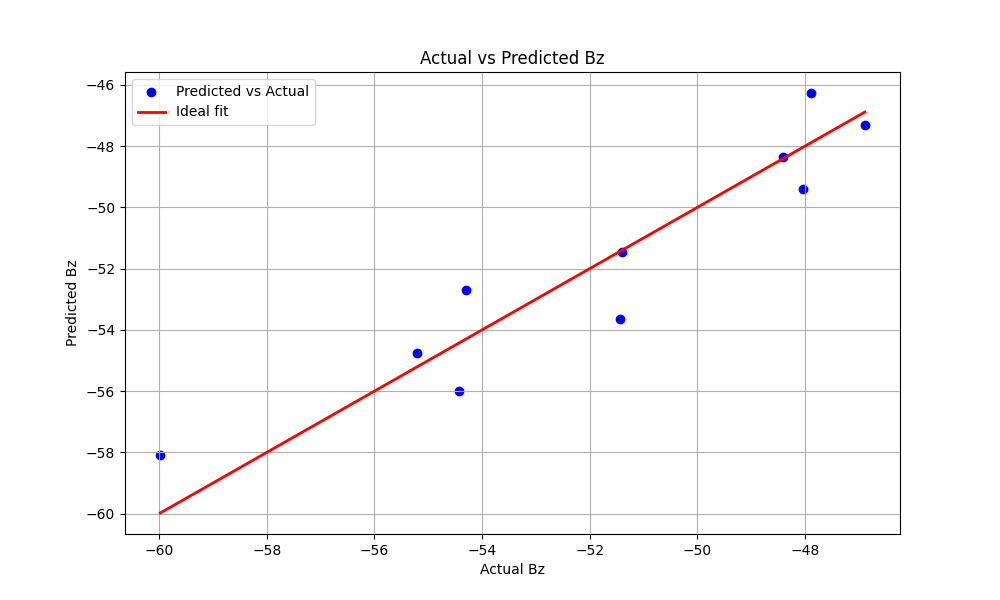 Dipole fitting
Error average less than 1uT
A singular point at Bz data (error about 2.5uT)
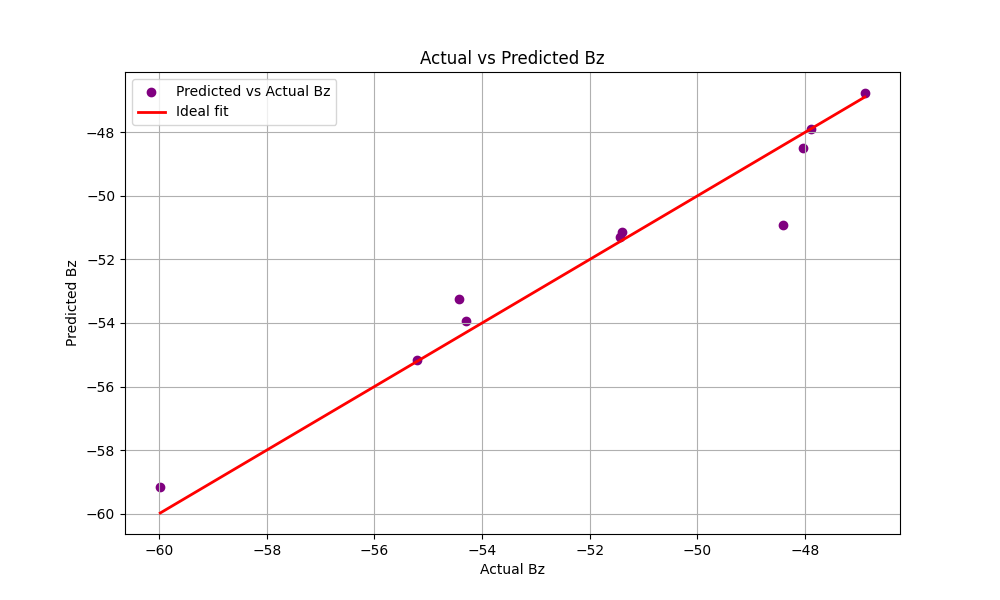 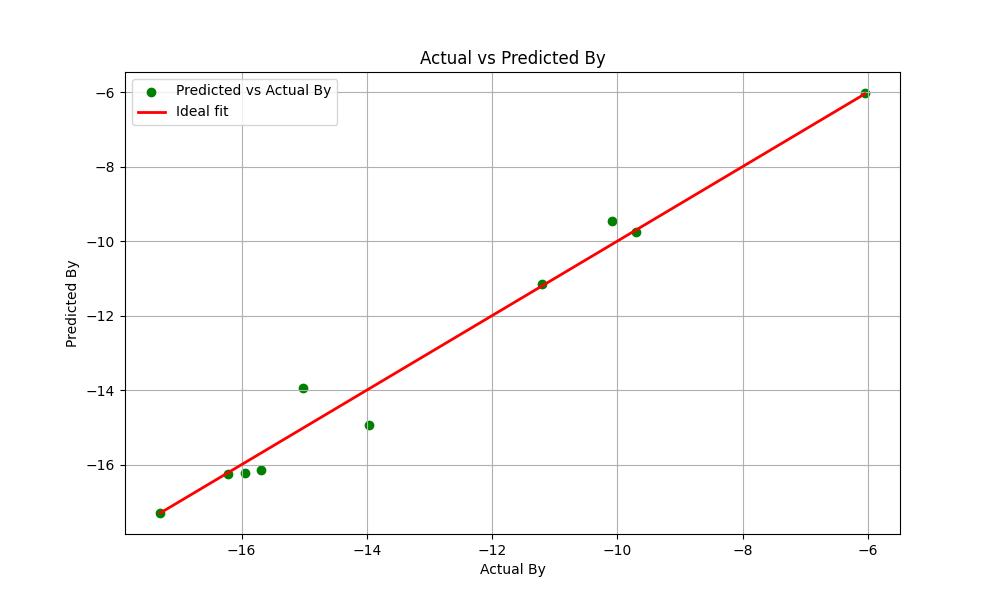 Thank you for listening!